Rose City Label Company
Austin Family Business Presentation
June 21, 2013
Overview
Our Proud History
Future Generations
Leadership in the Label Business
Summary  and Questions
Our Proud History
Austin Family Business Presentation
June 21, 2013
History:Built on a proud legacy since 1928
Original Location 1928: 2516 SE Division
State of the Art Letterpress Equipment
Founding Family – George and Wayne Frie
Proud of 25 years in business!
85 Years – 3 Locations
1928-1960 –  2516 SE Division
1960-1970 – 8970 SE Otty Rd
1971-present – 7235 SE Label Lane
Four Generations – Two Families – 	One Great Company
George Frie 1928-1958
Wayne Frie 1958-1974
Mike Pillsbury 1974-1998
Scott and Whitney Pillsbury 1998-present
Our Father, Mike, bought the business in 1974
Brooke Pillsbury at Holiday Party in 1987
Passed Away Suddenly in 1998
Future Generations
Austin Family Business Presentation
June 21, 2013
Fifth Generation – 	Third Generation Pillsbury Family
Whitney’s daughter Brooke, Age 29
Has worked 5 years at Rose City Label
Currently getting experience outside the family business

Scott’s children – Anna, 15 and Alex, 10
No active involvement in the business so far…

Scott, age 47 and Whitney, age 45
Hope to be running the business for many years
Family Planning…
Although we don’t have a formal succession plan in place, we anticipate Brooke will join the business full time in 2014.

She is excited to carry the legacy forward.
Leadership in the Label Business
Austin Family Business Presentation
June 21, 2013
Rose City Label Today
Tough times in 2008
Industry Leadership through TLMI
Web, blogging, email blasts
Digital Printing is the future
Streamlining Shop Workflow
Digital Plate Making
Eco-Friendliness with Project LIFE
Results and the future
Tough Times in 2008
Overstaffed with new sales people in training
Major drop in sales
Fired one Salesperson and laid off one factory worker
Cut shop to 30 hours per week – kept full benefits
Held on in 2008 despite losses
Back to ‘break even’ status in 2009
Many lessons learned!
Industry Leadership
National Trade Association – TLMI
Contacts with the biggest and best players in the game
Scott was Board Chair in 2005
Buy and sell from other top specialty producers
Industry Award 2012:
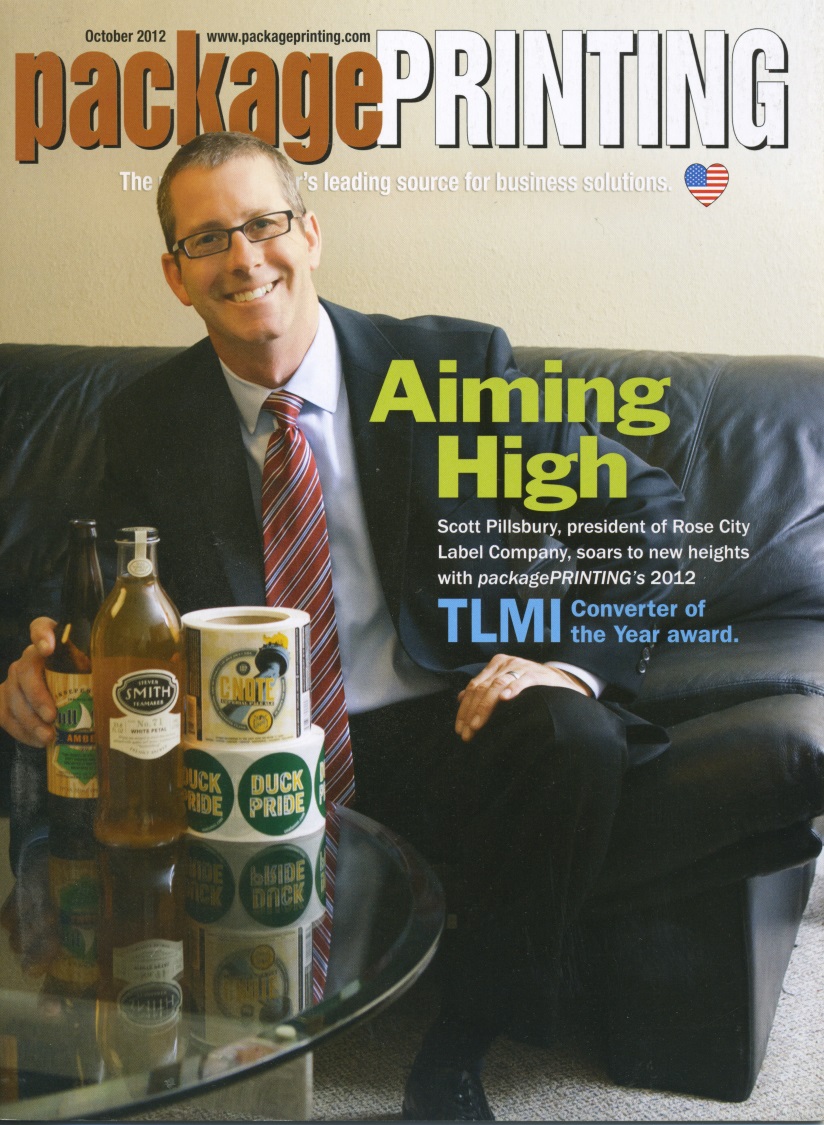 Focus on digital marketing since 2009
Weekly blog updates – tech, examples, etc
Quarterly Email Newsletter – 2500 readers
Digital Printing is the Future
Exceptional Quality
Fast Turn Around – Economical for Short Runs
Low Setup Time and Low Waste
Any Color – Any Material – Any Size and Shape
Very Eco-Friendly
Streamlined Shop Workflow
Quote, order, shipping and invoice all in one package
Faster, more accurate quotes
Better scheduling, better status updates
PDF quotes, invoices, packing lists, tracking
Expandable for the future – web orders, job costing
Digital Plate Making
Sustainability as a Way of Life
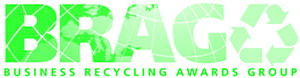 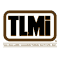 Clackamas County BRAG 2009
Renewed BRAG 2014

TLMI Project LIFE Audit August 2014
  First in Pacific Northwest
Results and the Future
We have 15 highly trained, well paid employees
Average tenure is 13 years with Rose City Label
Over 1,000 visits to our website each month
2012 was excellent – sales up 9% over 2011
145 New Customers in 2012
Q1 2013 was best Q1 ever – up 16% over Q1 2012
May 2013 was best month in 85 years!
Investing in more digital equipment for the future
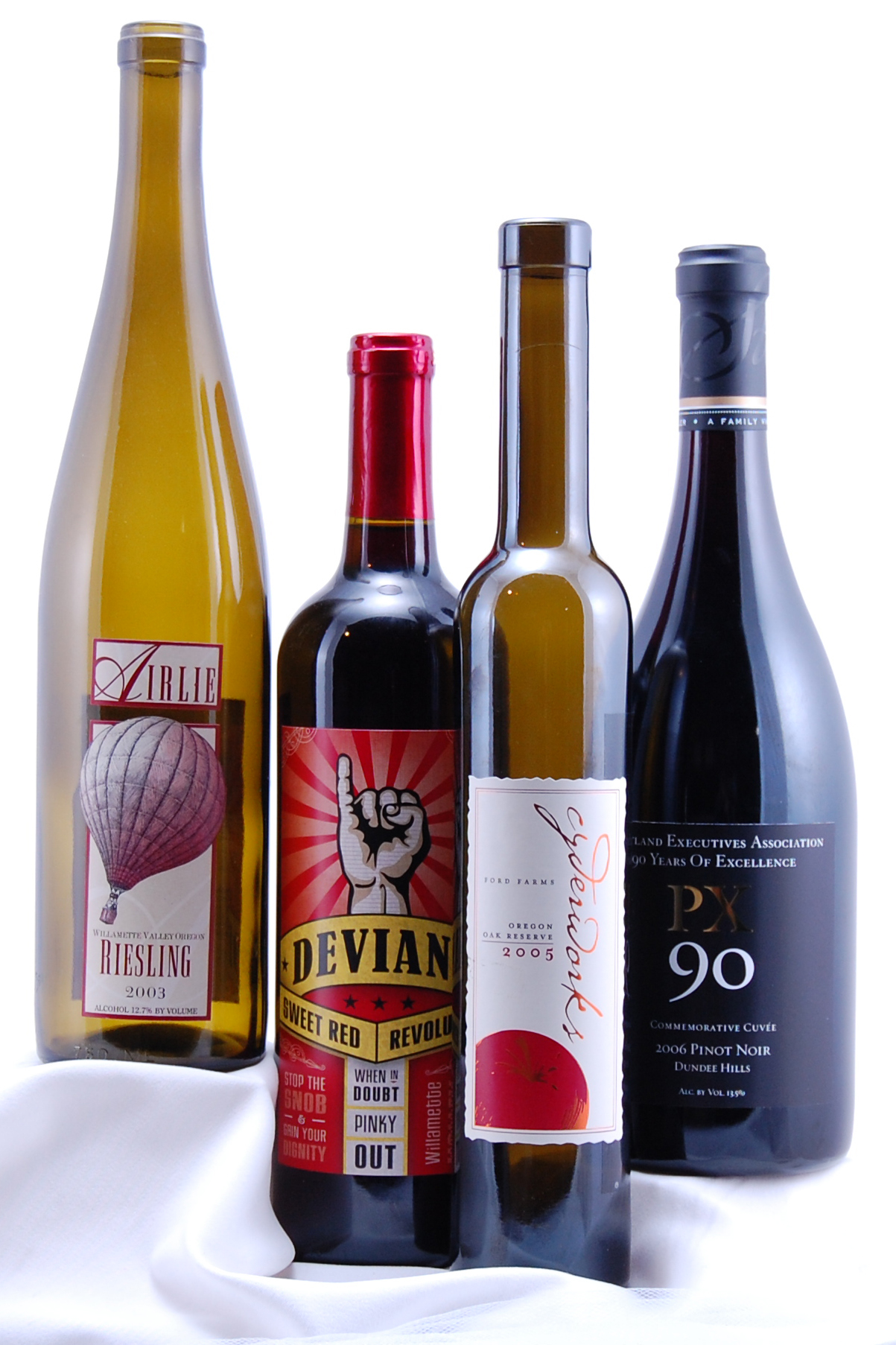 Beer, Wine and Food Labels
Barcodes
Warning and Safety Labels
Foil Stamping
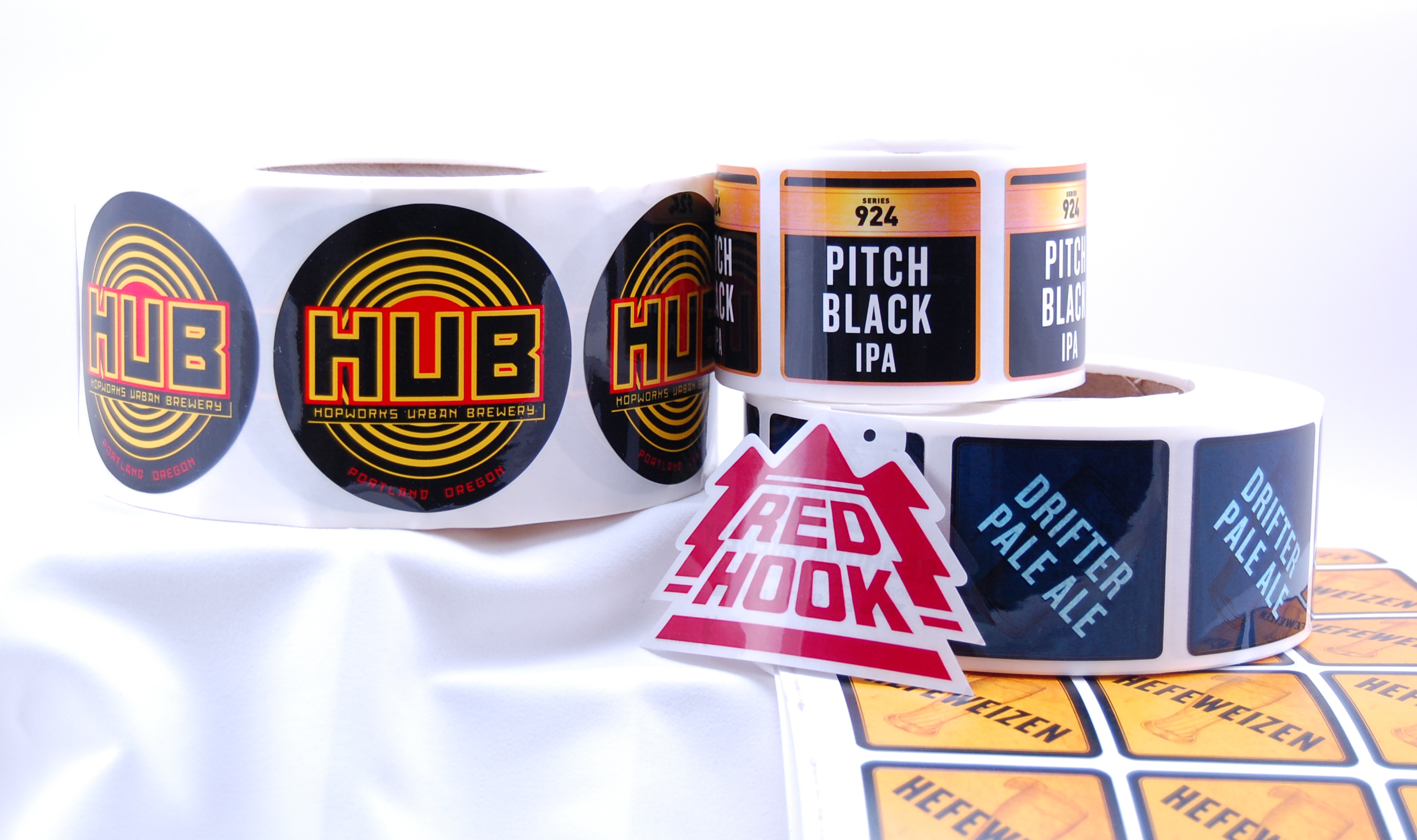 Stickers
Logo Labels
Promotional Labels
Food Labels
Vitamins
Soaps, Lotions
Olive Oil, Sauces
Jam and Jelly
Cider, Tea, Soda
Variable Barcodes
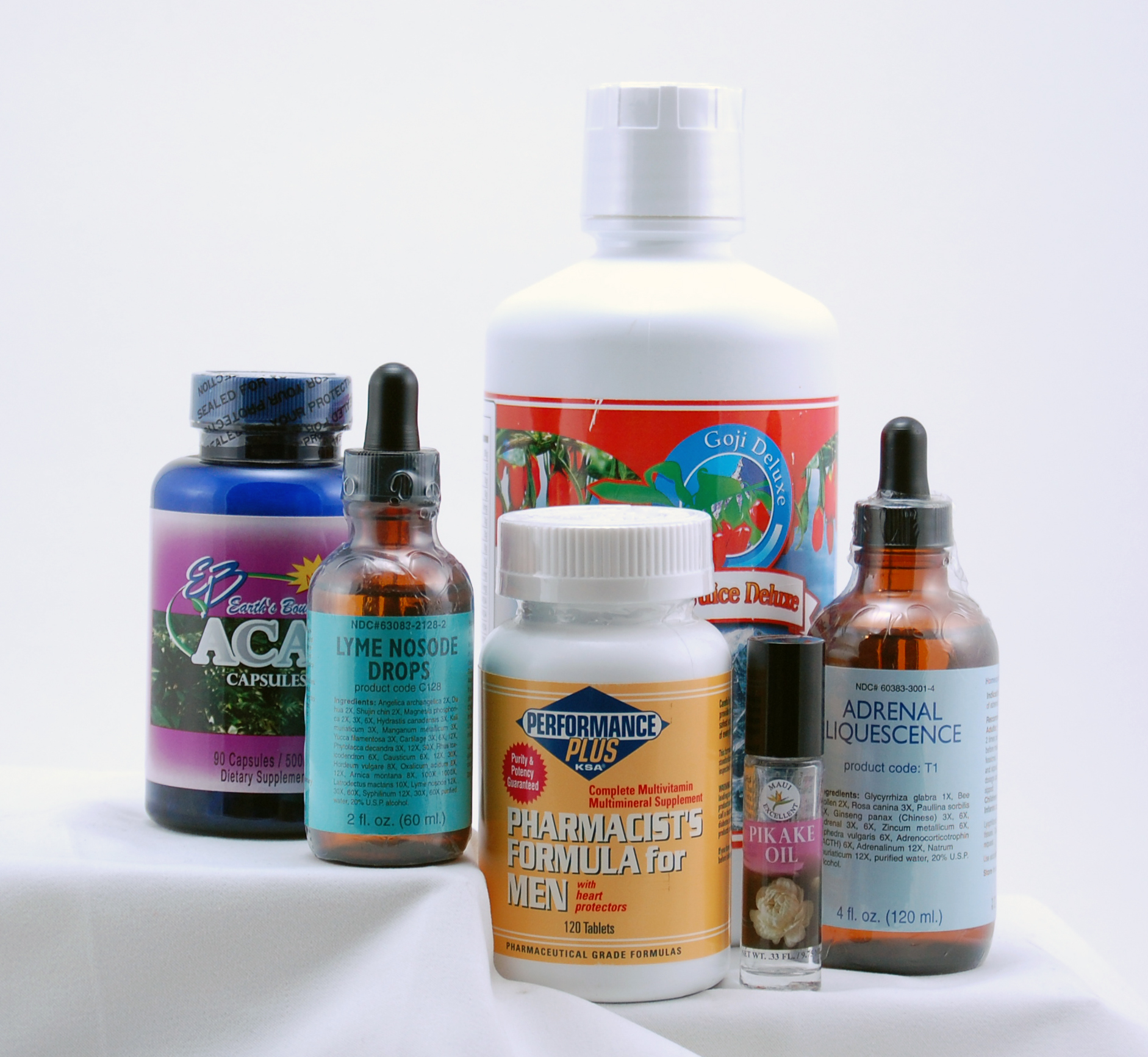 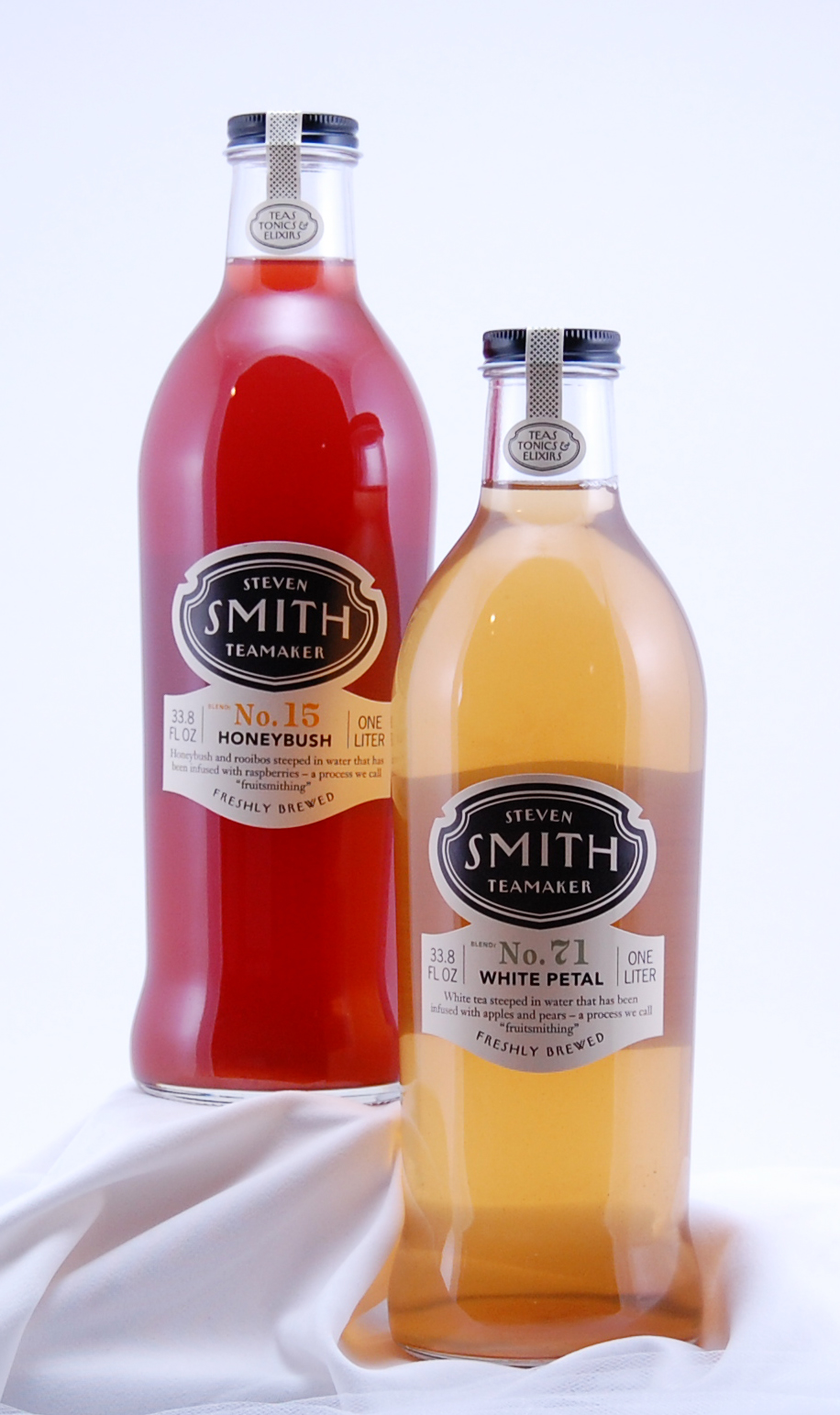 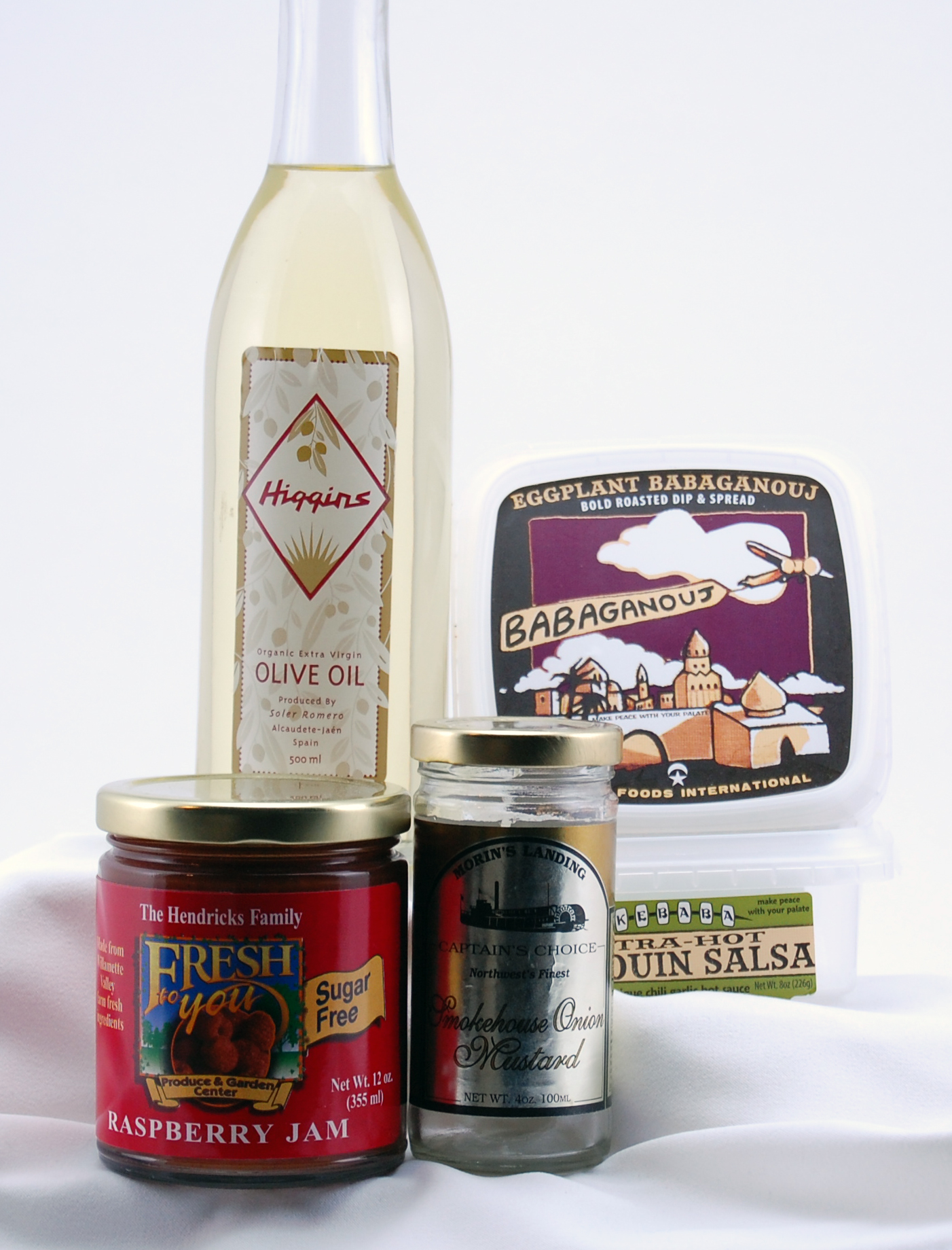 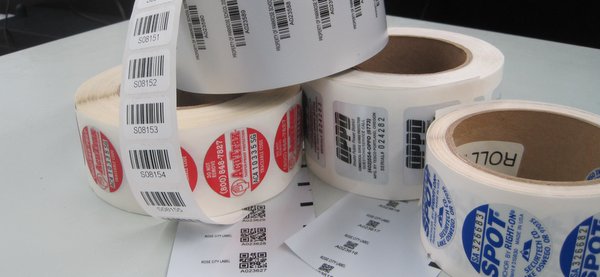 (Oregon) Craft Beer is Booming!
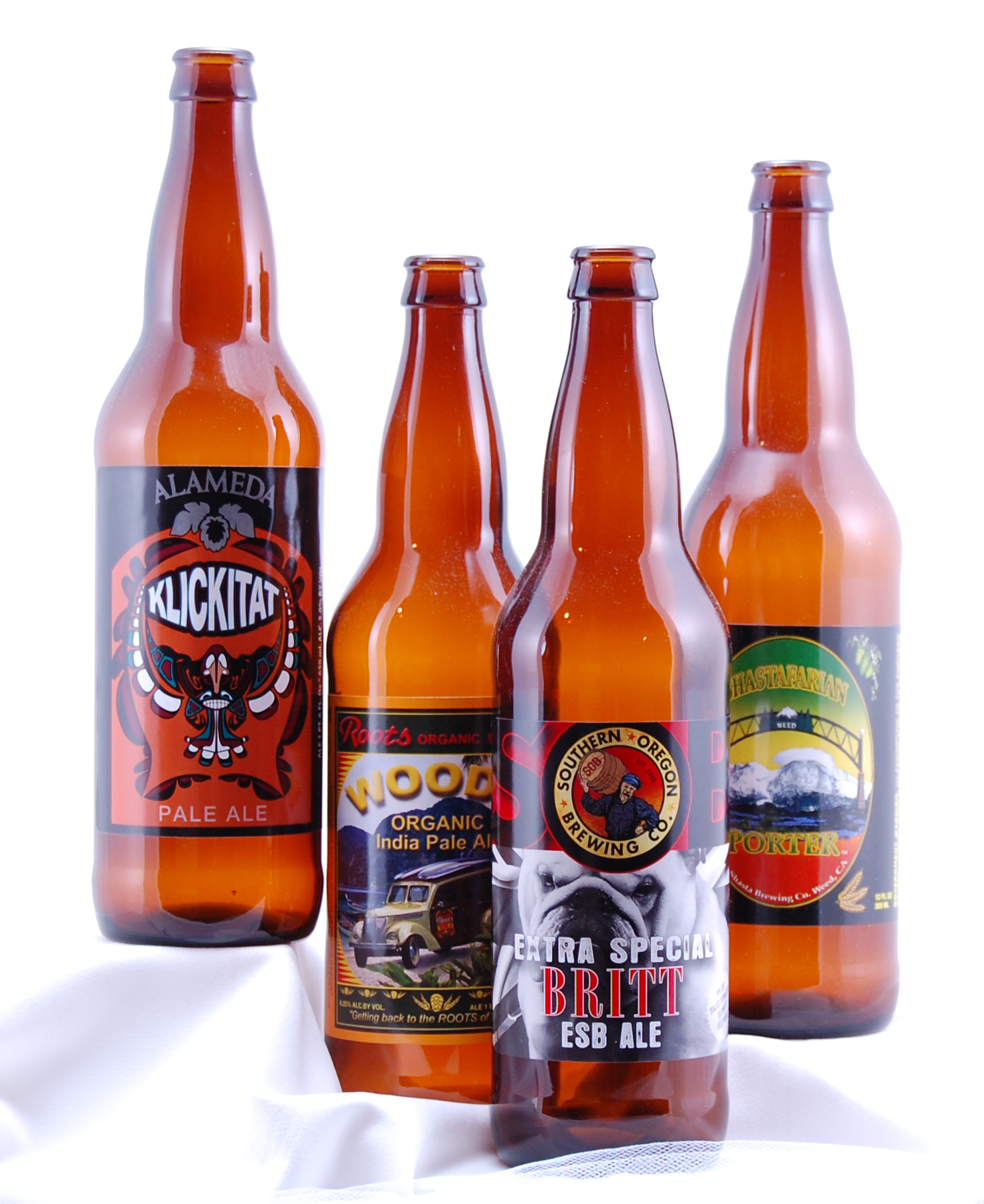 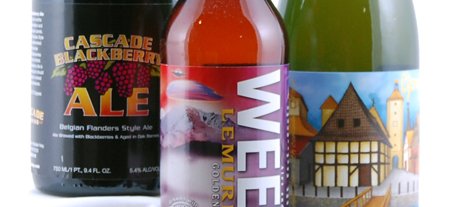 Future
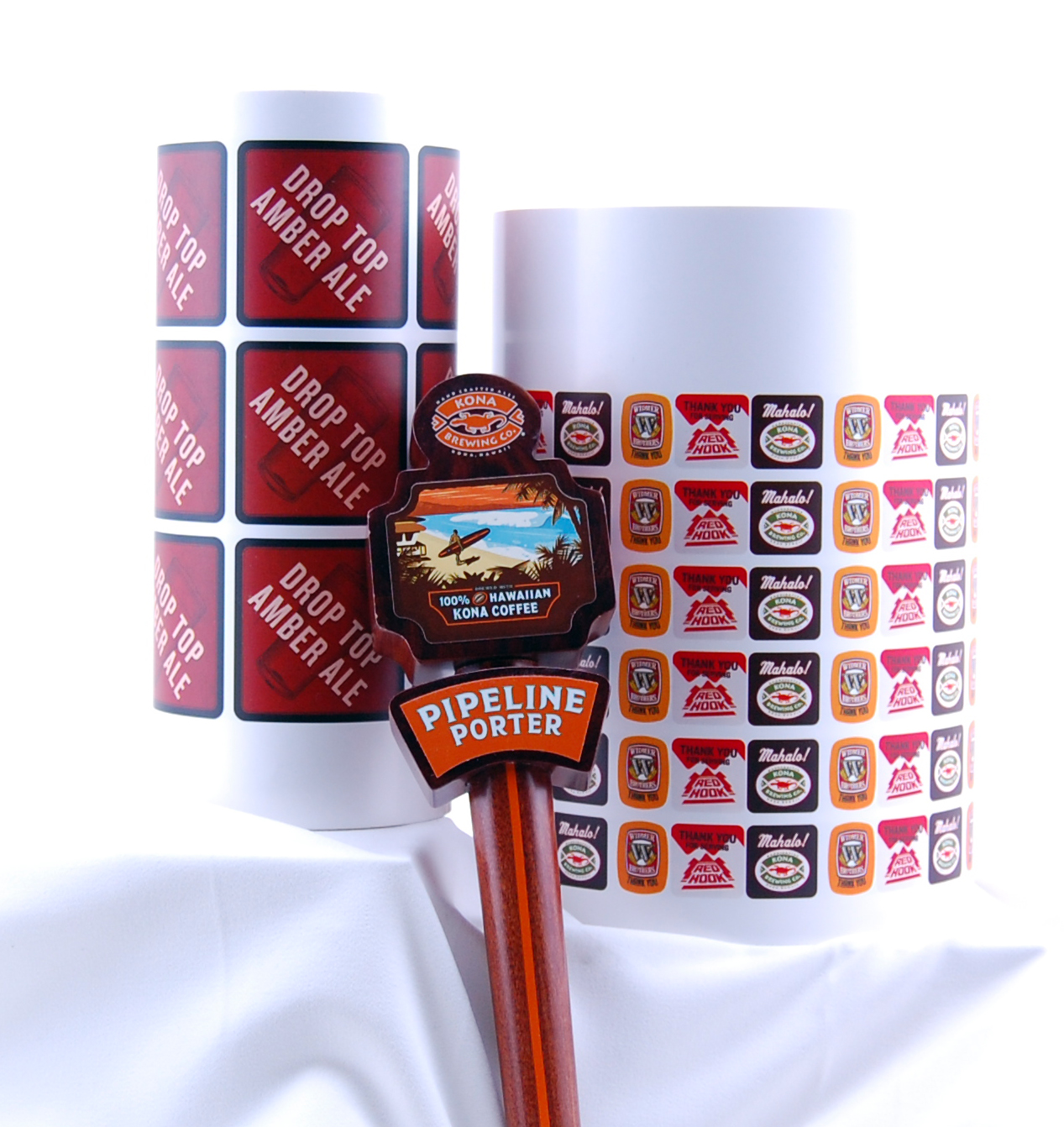 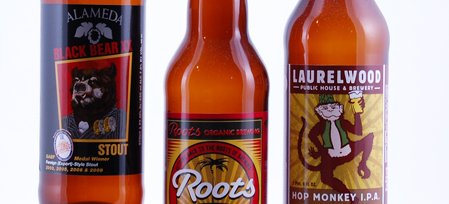 Summary
Our Proud History
Future Generations
Leadership in the Label Business
	Survived 2008 and came back stronger
	Invested in technology and sustainability
	Business is booming
	Optimistic about the future of Family Business
Thank You for Considering Us!Questions?
Austin Family Business Presentation
June 21, 2013